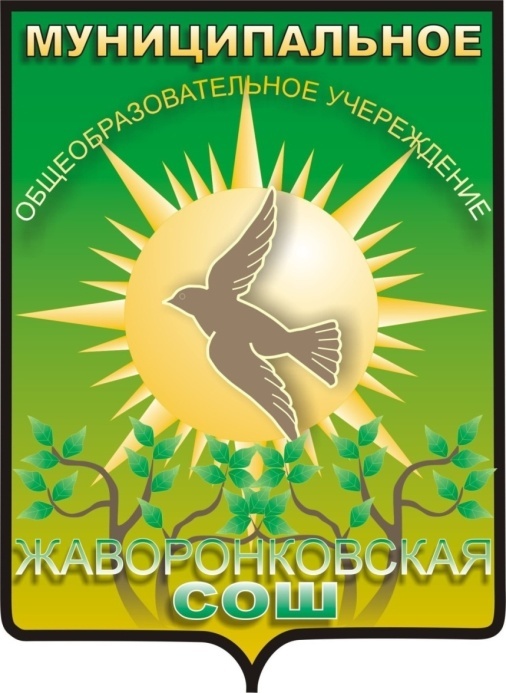 Портфолиодостижений
Автор: Медведева Марина Анатольевна, 
учитель начальных классов
МБОУ Жаворонковская сош
Одинцовский район
Московская область
Давайте познакомимся
Медведева Марина Анатольевна
учитель начальных классов

МБОУ Жаворонковская сош
Одинцовский район
Московская область
Визитная карточка
Образование:
высшее
Орехово-Зуевский педагогический институт, ..июля 1987 г.

Диплом

ДТ-I  №…………..

Квалификация

учитель начальных классов
Стаж работы
общий -  31 год  2 месяца

педагогический – 
31 год  2 месяца

МБОУ  Жаворнковская сош -  31 год  2 месяца

Квалификационная категория – высшая, приказ №……. 
Министерства образования Московской области
от … января 20…. г.
О  себе
Курсы повышения квалификации
2012 г. МГОУ "Духовно-нравственная культура. (История и культура религий. Православие)", 72 ч. Итоговый проект: "Дорогами подвига и святости: к Звенигородскому чудотворцу преподобному Савве Сторожевскому. Саввино-Сторожевский монастырь". Кафедральный вариативный учебный модуль.
2013 г. МГОУ "Образование и общество. Актуальные проблемы психологии и педагогики", 36 ч. Итоговый проект: "Новое поколение образовательных стандартов: универсальные учебные действия". Академический инвариантный учебный модуль.
Награды и поощрения
Награждена Почётной грамотой Министерства образования Московской области (2011г), Именной  премией Губернатора Московской области (сертификат) (2011г), Почётной грамотой Министерства образования и науки Российской Федерации (2013г),  неоднократно награждалась почётными грамотами Управления образования района, Главой администрации сельского поселения Жаворонки, Администрацией школы.
Участие в профессиональных конкурсах
Участник
     районного конкурса «Педагог года-2009» 
Победитель регионального этапа ПНП «Образование – 2011» 
Победитель районного конкурса педагогического мастерства «Моя методическая находка -2012»
Лауреат районного конкурса педагогического мастерства «Моя методическая находка -2013»
Диссеминация инновационного опыта победителей муниципального и регионального этапа конкурса ПНПО 2009  - 2013
V областная педагогическая ассамблея -  2011. Мастер-класс «Использование проектно-исследовательской технологии для формирования УУД младших школьников» (Шаховской район)
Районные курсы повышения квалификации - 2013. Лектор «Использование учебно-лабораторного оборудования на уроках в начальной школе»
Международная научно-практическая конференция – 2013.   Публикация «Современное общество, образование и наука»
Современные методы и приёмы обучения
Работая с детьми младшего школьного возраста необходимо помнить заповедь: « Не навреди!» Применение ИКТехнологий должно носить щадящий характер. Организация учебного процесса в начальной школе прежде всего должна способствовать активизации познавательной сферы обучающихся, успешному усвоению учебного материала и способствовать психическому развитию ребёнка.
		Одним из современных методов обучения, который я использую на уроке является интерактивное. Это обучение, погружённое в общение, в ходе которого у обучающихся формируются навыки совместной деятельности. Компьютерный экзаменатор позволяет обучающимся усвоить материал при помощи самоконтроля и объективно проверить свои знания при использовании независимого контроля (Система оперативного контроля и мониторинга знаний).  Победитель районного конкурса «Моя методическая находка 2012»
Современные  приёмы обучения
Игровая технология – самая актуальная для учителя начальных классов, которая вызывает особый интерес обучающихся к учебному предмету. Игровая технология помогает снять чувство усталости; раскрывает способности детей, их индивидуальность; усиливает непроизвольное запоминание.
		Работа с тренажёрами может быть включена на различных этапах урока: при закреплении нового материала, при проведении самостоятельных, проверочных работ, при игровых моментах соревновательного характера.
		Парная, групповая форма работы вырабатывает полное внимание к однокласснику, серьёзное отношение к мыслям и чувствам других, терпимость, дружелюбие.
Использование современныхинформационных технологий
Интерактивное обучение решает одну из существенных задач: релаксация, снятие нервной нагрузки, переключение внимания, смена форм деятельности и т.д. Современный урок не мыслим без работы обучающихся с интерактивной доской: презентации, демонстрация, моделирование. Увеличивается темп урока, активность учащихся. Это мотивирует учащихся, делает учебный процесс творческим. Интерактивная доска используется в обучении как обычная доска, только вместо мела используется стилус  (электронный карандаш); как демонстрационный экран (показ слайдов, наглядного материала с помощью документ-камеры, показ фильма); работа с использованием специального программного обеспечения (ЦОРесурсы); использование доски на конкретном этапе занятий. Лауреат районного конкурса «Моя методическая находка 2013», в номинации «Использование на уроке 
учебно-лабораторного оборудования»
Использование современныхинформационных технологий
Использование современных информационных технологий обучения, Интернета, использование свободного образовательного пространства на уроке в способствует формированию универсальных учебных действий и активизации познавательной деятельности, развития навыков самообразования и самоконтроля у младших школьников, повышению уровня комфортности. Использование современных информационных технологий обучения заключает в себе: постановку целей и задач, требующих  поиска и анализа различных решений; выбора различных способов деятельности для достижения результата; уважение к чуткому мнению, умение эффективно работать в паре, группе, команде; формирование информационной культуры учащихся.
Современные  методы обучения:проектно-исследовательская деятельность
Проектно-исследовательская технология – это  технология использования в обучении приёмов  и методов, которые формируют умения самостоятельно добывать новые знания, собирать необходимую информацию, выдвигать гипотезы, делать выводы. Эту технологию я использую во внеурочной деятельности.
		В основу данного  метода положена идея о направленности учебно-познавательной деятельности школьников на конечный результат (продукт проекта). Проектно-исследовательский метод позволяет развивать самостоятельность, любознательность, приобретать опыт исследовательской деятельности, формирует универсальные учебные действия младших школьников.
	Победитель муниципального конкурса проектных работ МНОО «Луч» в номинации «Истоки духовности 2013» , Лычагин Роман, 2 класс.
      Победитель окружной научно-практической конференции в номинации «Первые шаги в науке 2013», Горшкова Елена, 2 класс  (исследование).
Технологии успешного обучения: КТД
Коллективная творческая деятельность в сфере воспитания занимает особое место. Это замечательная методика, которую я применяю  во внеурочной деятельности. Она пробуждает творческий потенциал, позволяет учащимся реализовывать свои интересы и потребности, развивать интеллектуальные и творческие способности. Данная система предполагает широкое участие каждого в выборе, разработке, проведении и анализе коллективных дел. КТД даёт возможность ученику: реализовывать и развивать свои способности, приобрести навыки проектирования, закрепить коммуникативные навыки, формировать способности к рефлексии; педагогу: развивать творческий потенциал, изучить классный коллектив, объединить учащихся, педагогов, родителей, управлять процессом развития личности школьника.
Технологии успешного обучения
В обучении младших школьников я использую различные педагогические технологии обучения, но в первую очередь это системно-деятельностная технология, проектно-исследовательская, личностно-ориентированная, ИКТ, игровая,  система дифференцированного обучения и другие. Применение учителем педагогических технологий, использование системно-деятельностного подхода в обучении даёт возможность дифференциации и индивидуализации обучения, возможность развития творческой, познавательной активности обучающихся, выводит педагога на реальный уровень обучения и достижение им высоких результатов. 	Лауреат Московского областного конкурса исследовательских и проектных работ младших школьников «Ломоносовские чтения-2013», лауреат Общероссийского конкурса проектных
               и творческих работ
        «Портфолио ученика 2013»
Отзывы коллег, родителей
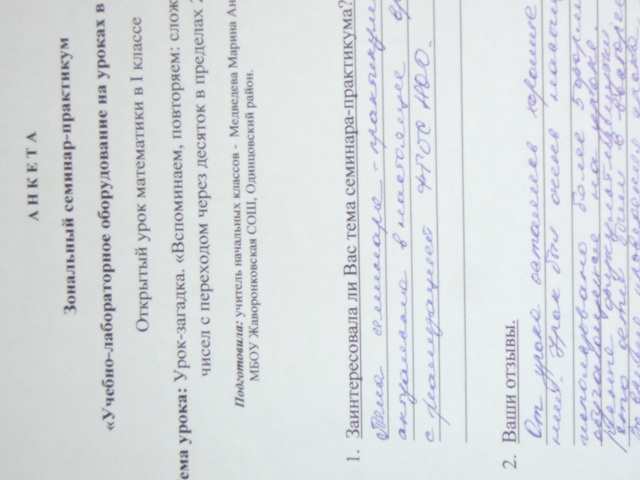 Моя педагогическая философия
«Каждый ученик может быть успешен. Всё в руках творческого педагога»
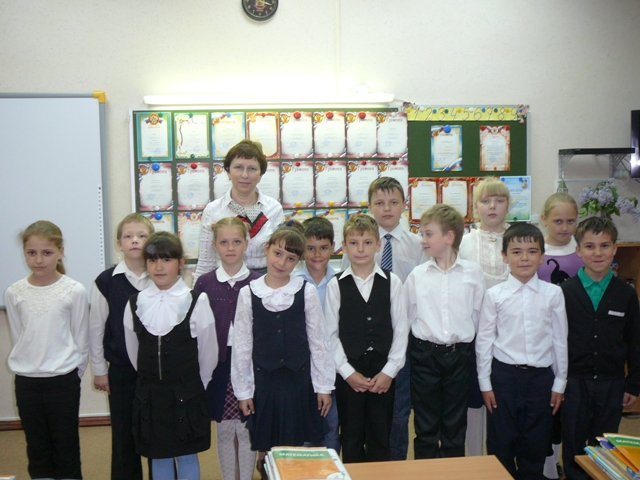